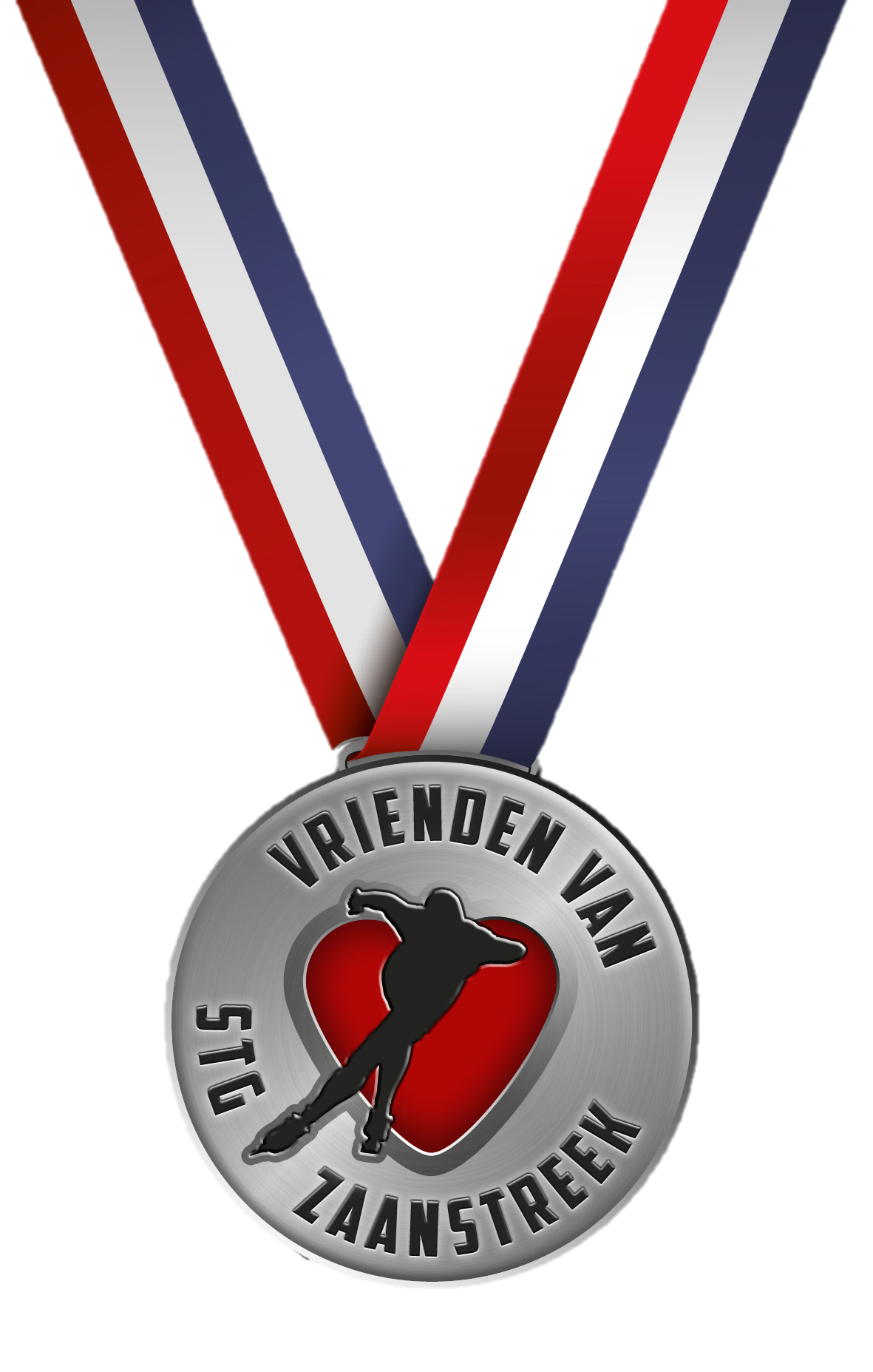 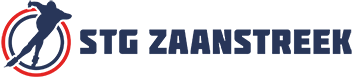 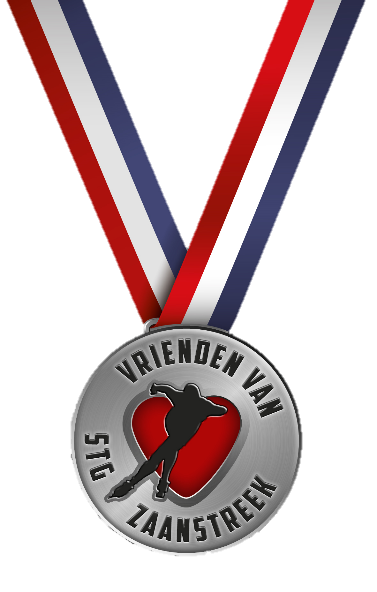 Wie zijn de vrienden van STG-Zaanstreek?
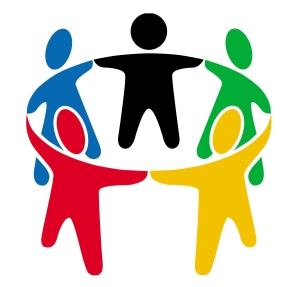 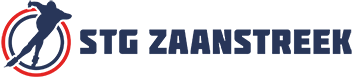 Op dit moment 45 leden
Groep mensen die extra financiële ondersteuning willen geven aan activiteiten  die het club gevoel bevorderen.
Iedereen kan lid worden van de Vrienden van STG-Zaanstreek
Je hoeft daarvoor geen lid te zijn van STG-Zaanstreek
Dus….belangstellenden, opa’s, oma’s, ouders, jongeren en iedereen die de vereniging een warm hart toe draagt…..Wij noteren graag uw/jouw lidmaatschap
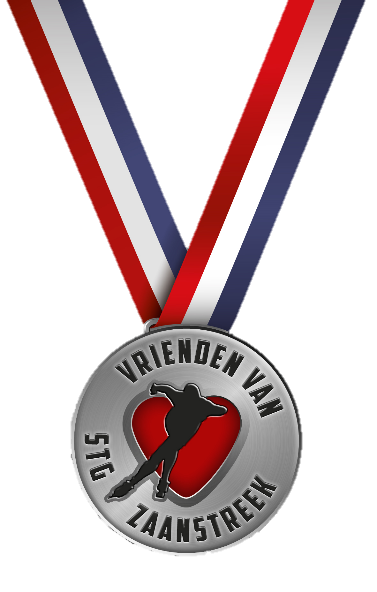 Wat doen de vrienden van STG-Zaanstreek?
Financiële ondersteuning bij:
Extra jeugd activiteiten 
De jaarlijkse recordwedstrijd in Thialf Heerenveen
Gezellige activiteiten
Herfstkamp voor de jeugd
Afgelopen jaar alleen het herfstkamp kunnen ondersteunen ivm de corona periode.
Dit jaar een bijdrage gedaan aan de Mergellandtocht
Een paar voorbeelden
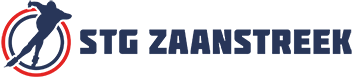 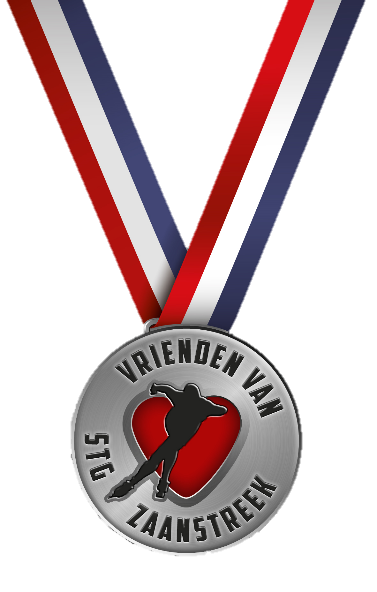 Het fietsen van de Mergellandroute in Zuid-Limburg
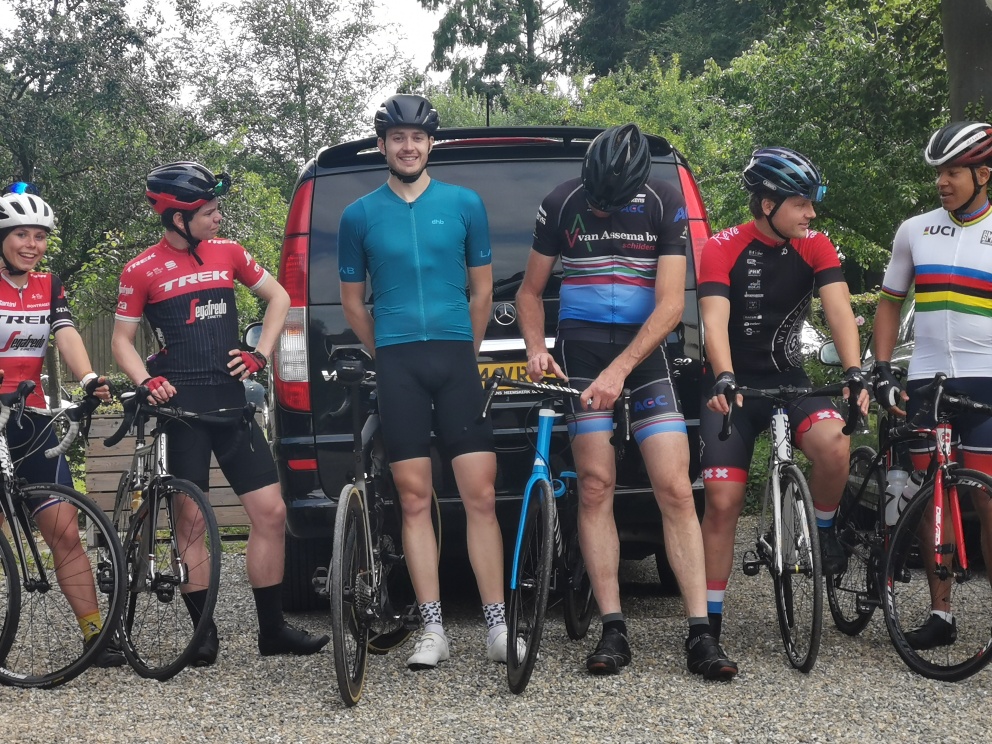 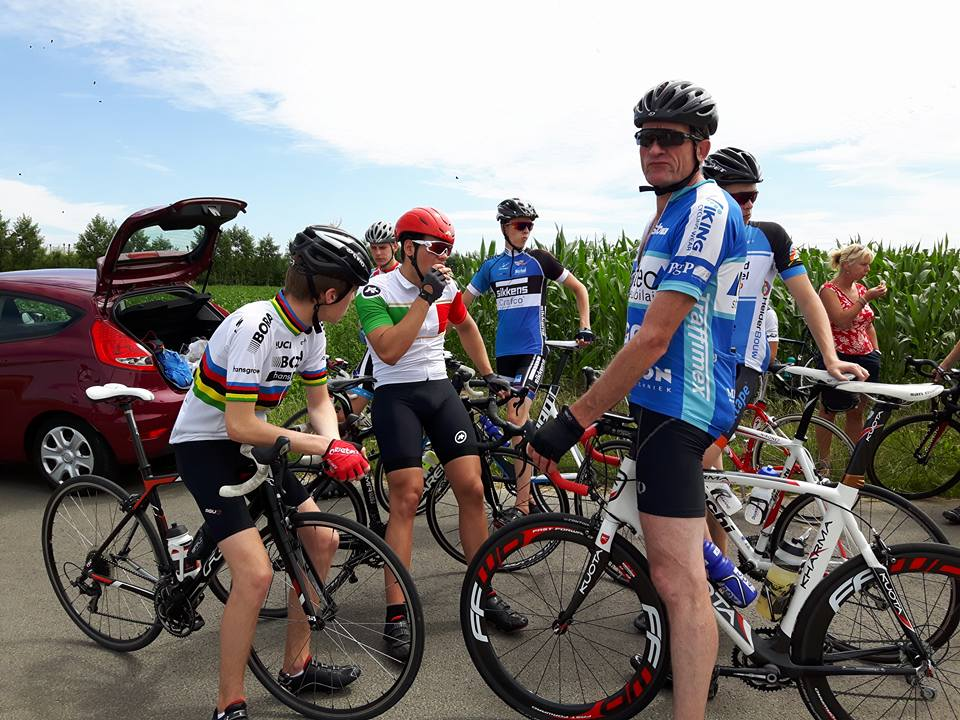 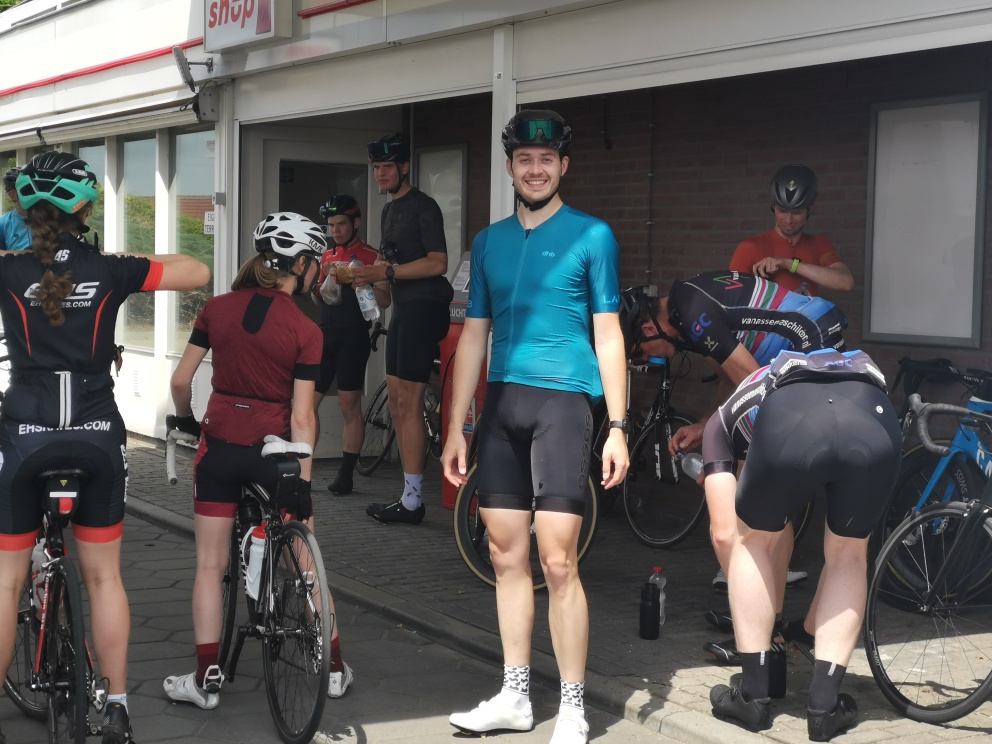 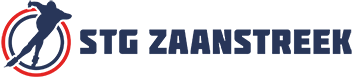 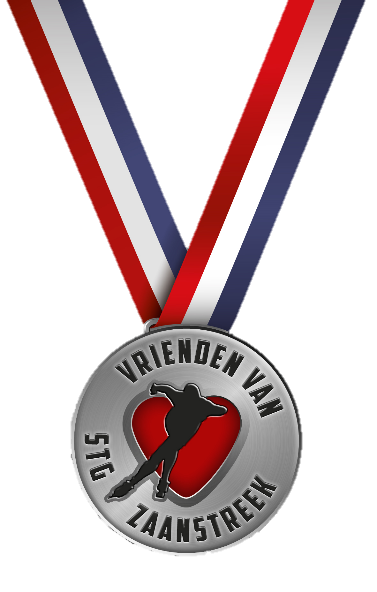 RecordwedstrijdenThialf Heerenveen
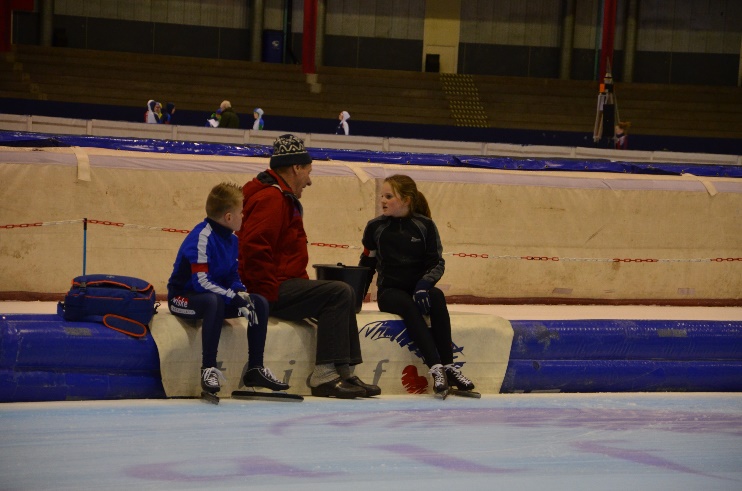 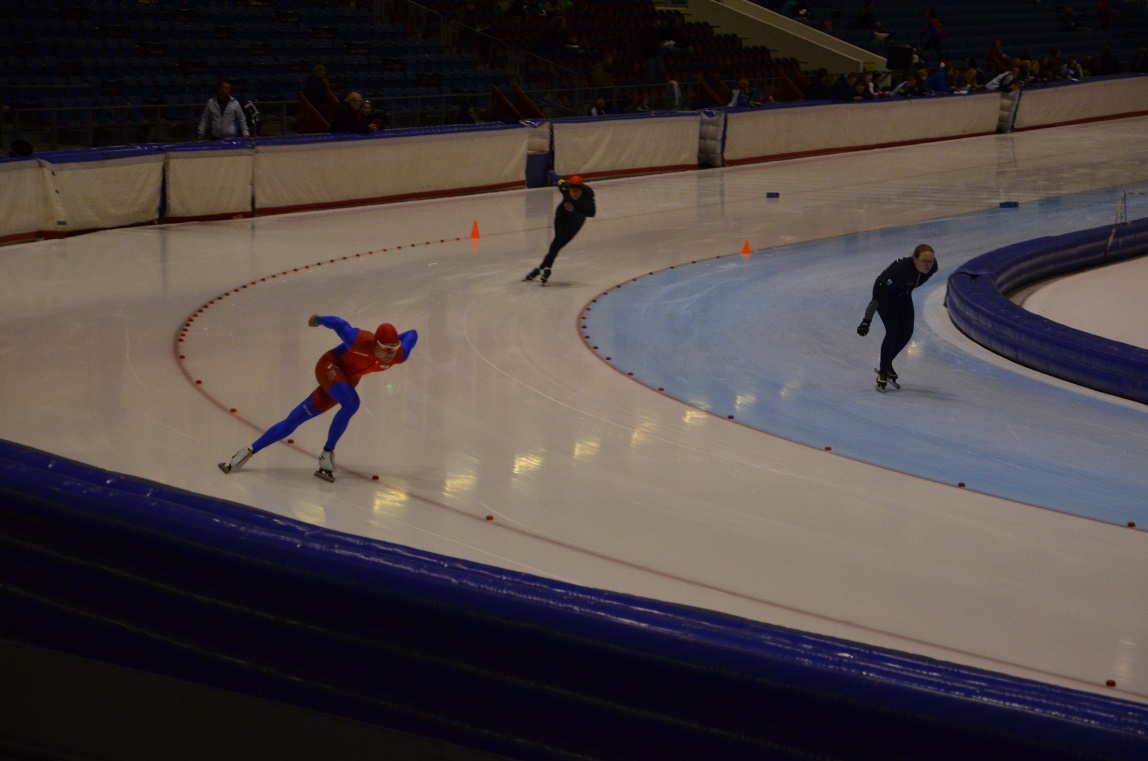 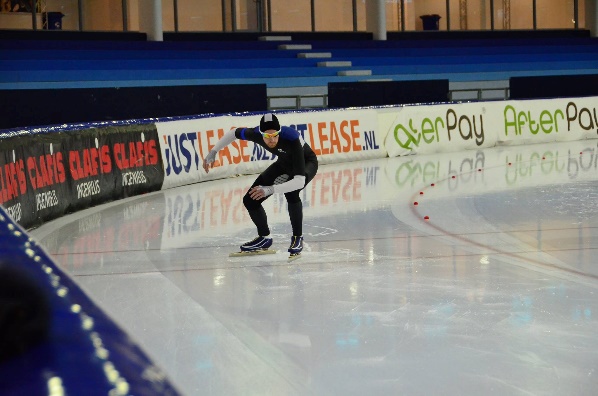 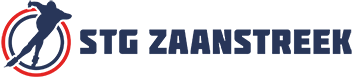 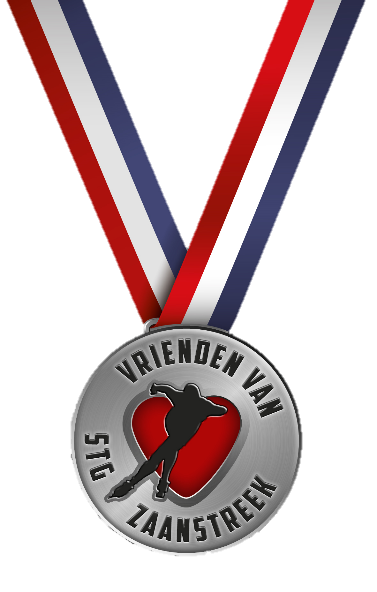 Jeugd Herfstkamp
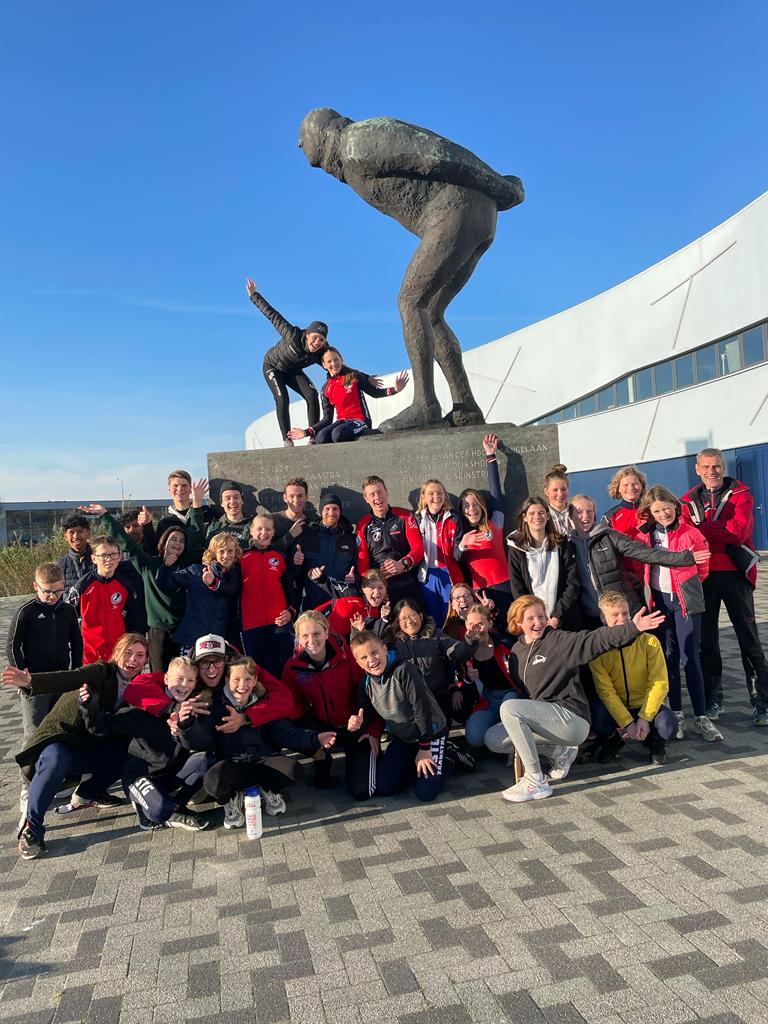 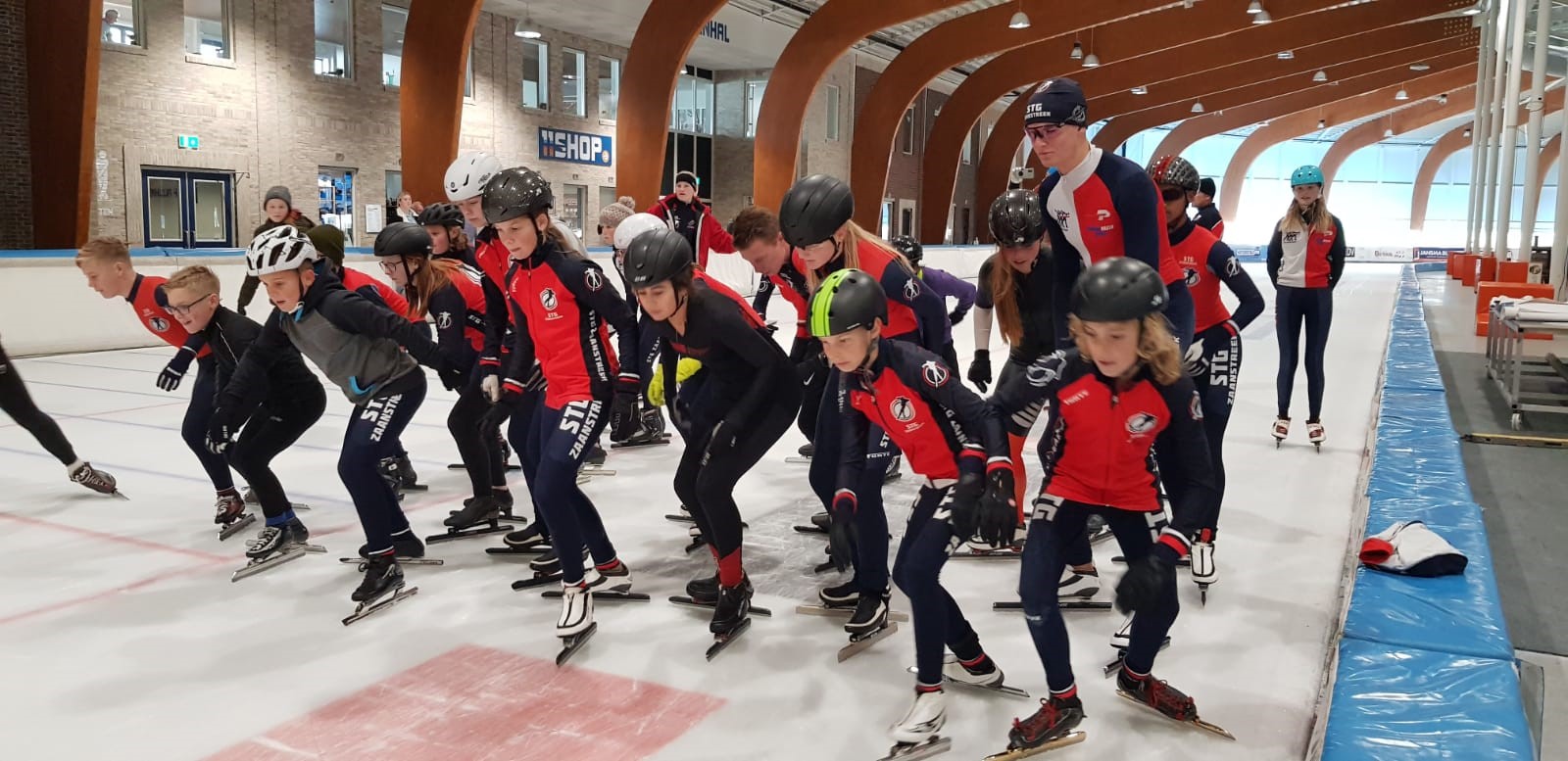 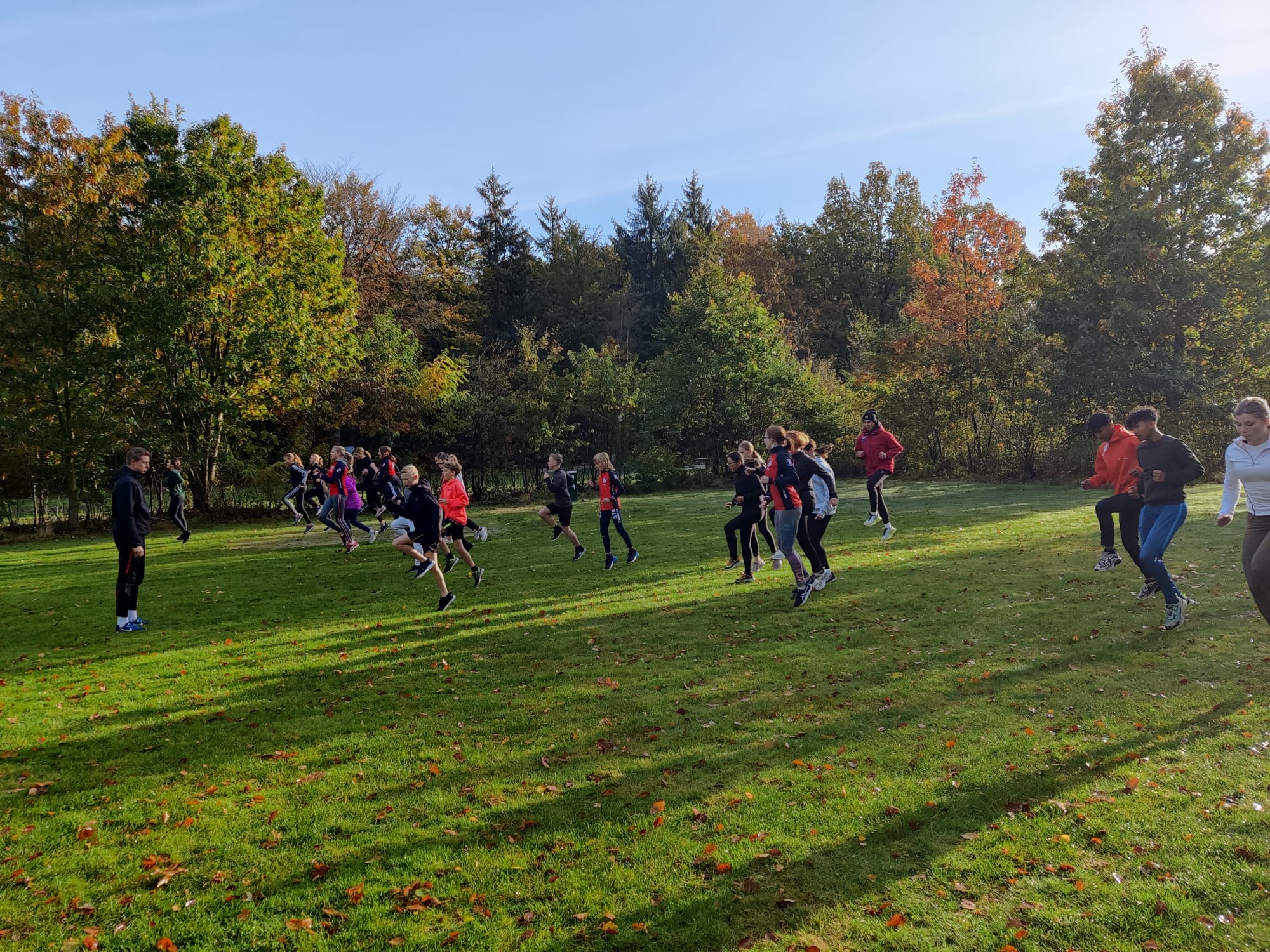 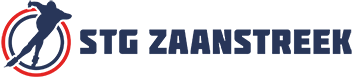 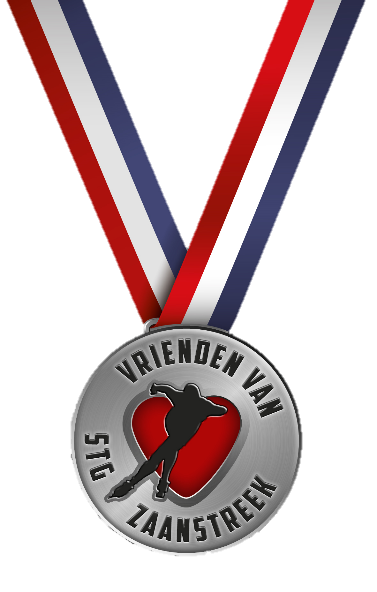 Het lidmaatschap
€50,- per jaar



Aanmelden? 
Nu gelijk bij mij of 
Email naar vriendenvanstgzaanstreek@stg-zaanstreek.nl
Email aan v.ammers@chello.nl
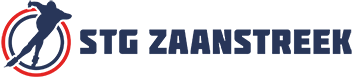 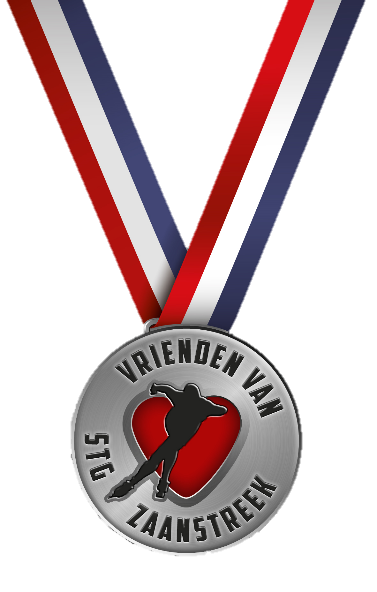 Wij verwelkomen u graag als lid van 
De vrienden van STG-Zaanstreek!
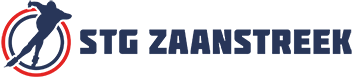